Figure 4. Downregulation and recovery of network partnerships in response to rTMS. The downregulation and recovery of ...
Cereb Cortex, Volume 24, Issue 6, June 2014, Pages 1474–1484, https://doi.org/10.1093/cercor/bhs423
The content of this slide may be subject to copyright: please see the slide notes for details.
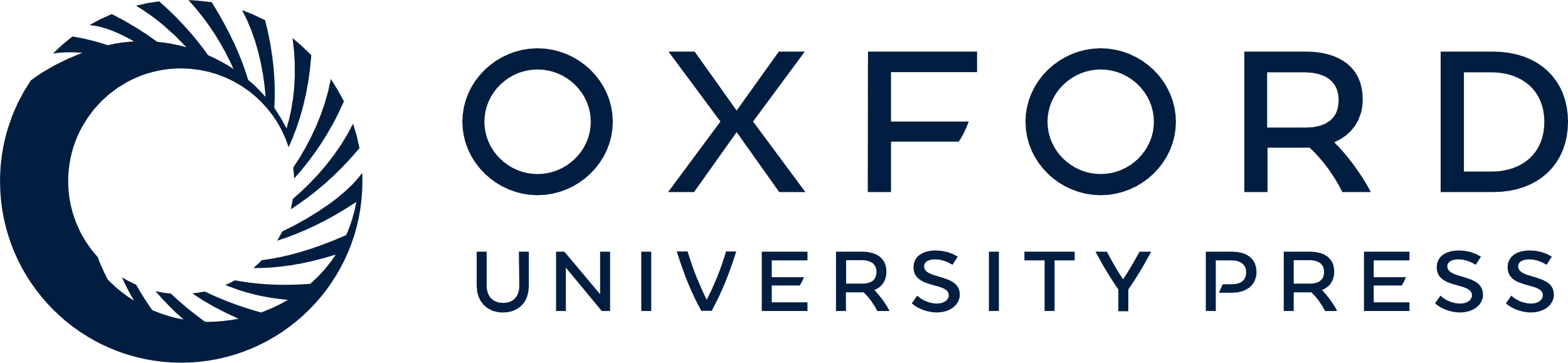 [Speaker Notes: Figure 4. Downregulation and recovery of network partnerships in response to rTMS. The downregulation and recovery of the language network are indicated by the U-shaped function showing synchronization decreases during rTMS and recovery after, the lines represent synchronization as averaged over pairs of fROIs either within the LH, between the LH and RH, or within the RH. The right panel shows a schematic diagram of the location and connections of the 5 nodes (LSTGp, LIFG, LSTGa, RSTGp, and RSTGa) within the 3 networks.


Unless provided in the caption above, the following copyright applies to the content of this slide: © The Author 2013. Published by Oxford University Press. All rights reserved. For Permissions, please e-mail: journals.permissions@oup.com]